Slová podľa dobového výskytu
Rozdelenie:
Staré slováArchaizmy- nahradené novšími synonymami
učbár
dejespyt
merba
mravy
silospyt
učiteľ
dejepis
geometria
správanie
fyzika
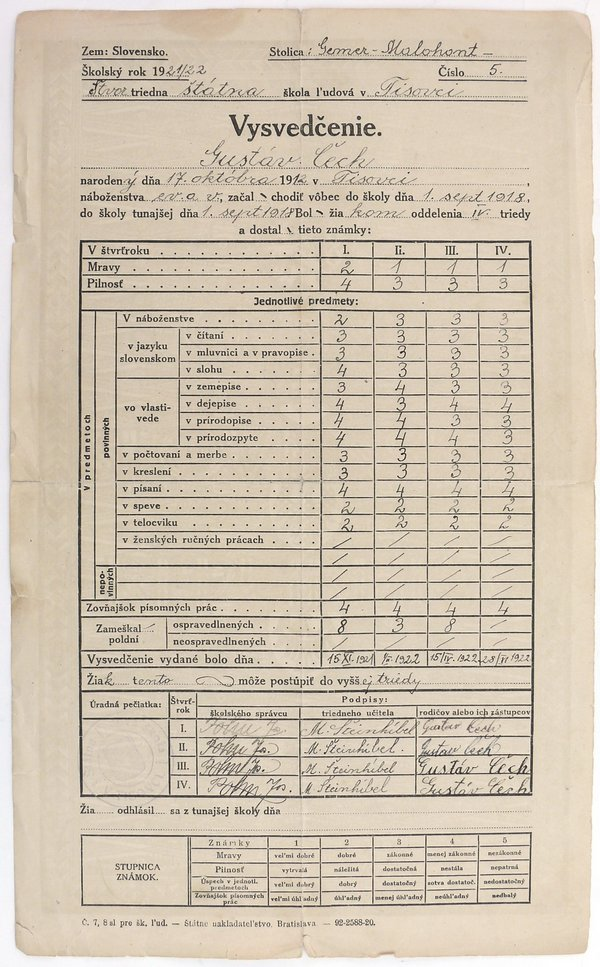 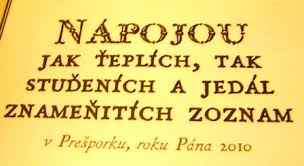 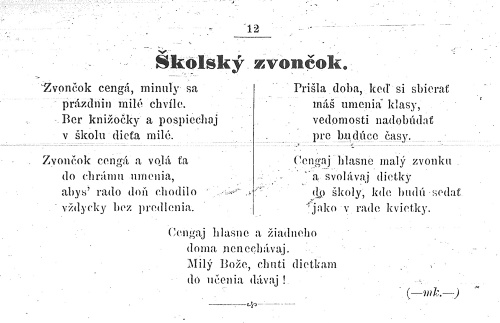 Historizmy
Slová, ktoré zanikli spolu s reáliami, ktoré označovali.
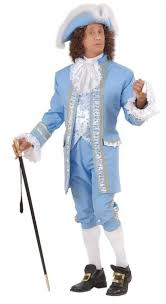 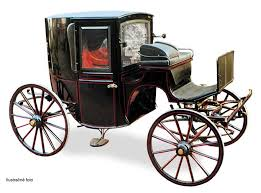 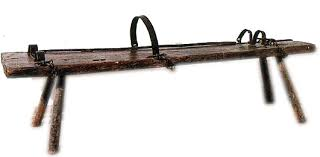 dereš
hintov
dvoran
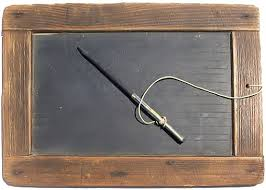 Do školy si žiačik na písanie priniesol tabuľku 
s
grifľom .
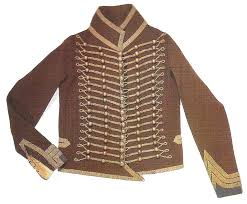 Priliehavý kabát zdobený šnurovaním, ktorý v 19.storočí 
nosili vojaci aj mešťania sa volal                            .
dolomán
Namiesto plniaceho či guľôčkového pera sa písalo
perom, ktoré ste si namáčali v nádobe s atramentom.
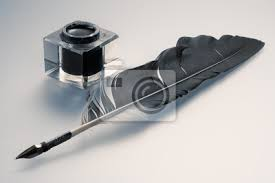 kalamár
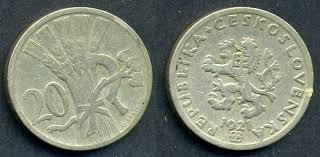 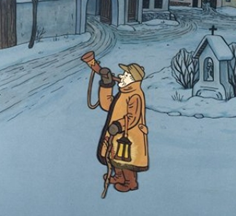 Prinášal 
informácie.
drobná 
dvadsaťahalierová minca
šesták
hlásnik
Zastarané slováPomaly „vychádzajú z módy“ používa ich už len staršia generácia.
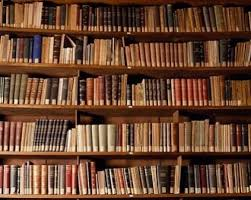 knihovňa
bukréta
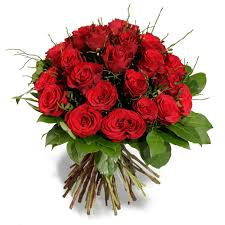 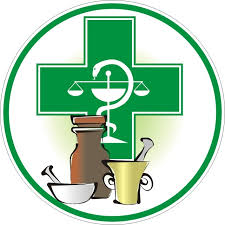 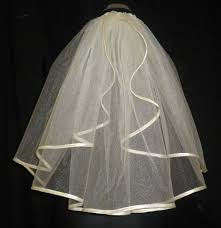 apatieka
šlajer
NEOLOGIZMY
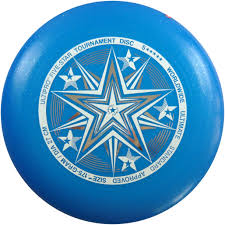 nové slová
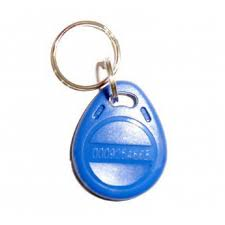 smartphone
čip
frisbee
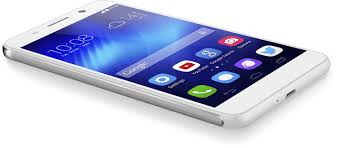 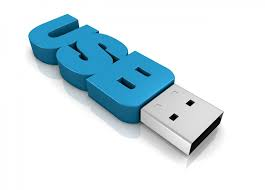 USB kľúč
Roztrieď slová do tabuľky:
zemepán, listár, programovať, dostavník, groš,, richtár, gánok, bukréta,  frisbee, pilný, notebook, cvičba
Slovná zásoba Je to súhrn všetkých slov v jazyku .Slovník slovenského jazyka obsahuje okolo 150 000 slov.V prípade nejasností je potrebné používať slovníky.
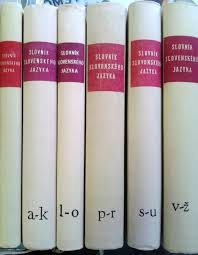 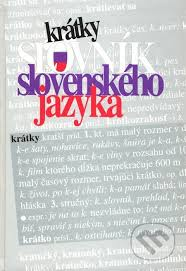 Na záver
Slovná zásoba sa neustále vyvíja. Slová vznikajú a zanikajú.

Slovo je ako človek. 
„Narodí sa“, vznikne a zaniká, „zomiera“.
Ďakujem za pozornosť!